EL MOVIMIENTO
CONTENIDO:
Introducción
La posición: 
Trayectoria y Desplazamiento:
 Rapidez y velocidad:
Ejercicios
1
INTRODUCCIÓN
Estamos rodeados de cosas que se mueven, a veces es fácil observar el movimiento; un coche que avanza por una calle, el giro de sus ruedas.
   Otras veces no resulta tan sencillo. Por ejemplo, si observamos un vaso con agua encima de una mesa seguramente diremos que el agua no se mueve.
   Sin embargo las moléculas del agua están moviéndose constantemente, pero no sólo eso.
    El vaso se encuentra en la tierra, y ésta se mueve girando sobre sí misma y trasladándose alrededor del sol, que también se mueve.
2
Hemos de establecer un acuerdo para entendernos.
      Por ejemplo si no nos interesa estudiar el movimiento de las moléculas del agua, sino el agua del vaso en su conjunto podemos representarla como un punto.
       También podemos acordar que el agua no se mueve con respecto a la tierra y si se mueve con respecto al sol.
       En casi todas nuestras observaciones el objeto o sistema utilizado es la tierra y no resulta necesario mencionarlo continuamente. Si decimos que un coche estacionado se encuentra en reposo, todos entendemos que se trata de reposo con respecto a la tierra.
       Podemos definir el movimiento como: cómo el cambio de posición a medida que transcurre el tiempo respecto a un objeto o sistema de referencia.
3
La Posición
Si hemos acordado llamar movimiento al cambio de la posición con el tiempo, será necesario establecer un criterio para determinar qué posición ocupa un cuerpo en un instante. 
Imagina que tenemos un cuerpo que se mueve por una recta, es decir que realiza un movimiento en una dimensión. Para determinar su posición sólo necesitamos indicar a qué distancia del origen se encuentra. Observa en el siguiente esquema que la posición del cuerpo puede ser positiva o negativa según se encuentre a la derecha o a la izquierda del origen respectivamente. 
                       Posición del punto P   X = 2. 85
                                                                                                                                                                                                                                                                                                                                                                                                                                                                                                                                                                     

-        5                    -4                    -3                   -2                  -1                    0                    1                      2                    3                     4                    5
4
TRAYECTORIA
La trayectoria es la línea formada por las sucesivas posiciones por las que pasa un móvil. 
		Parece razonable que podamos hacer una primera clasificación de los movimientos utilizando como criterio la forma de su trayectoria: 

En línea recta, movimiento rectilíneo
En círculo, movimiento circular
En parábola, movimiento parabólico
En elipse, movimiento elíptico
5
)
Desplazamiento
Es una Manitud vectoriar
Vector que une la posicion inicial y final de la Trayectoria de un movil
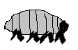 Posición final
 Posición inicial                           Desplazamiento
Distancia recorrida (Trayectoria)
6
Rapidez y Velocidad
Rapidez y velocidad son dos magnitudes cinemáticas que suelen confundirse con frecuencia. 
Recuerda que la distancia recorrida y el desplazamiento efectuado por un móvil son dos magnitudes diferentes. 
Precisamente por eso, cuando las relacionamos con el tiempo, también obtenemos dos magnitudes diferentes. 
La rapidez es una magnitud escalar que relaciona la distancia recorrida con el tiempo. 
La velocidad es una magnitud vectorial que relaciona el cambio de posición (o desplazamiento) con el tiempo.
7
Rapidez media
La rapidez media de un cuerpo es la relación entre la distancia que recorre y el tiempo que tarda en recorrerla. Si la rapidez media de un coche es 80 km/h, esto quiere decir que el coche coche recorre una distancia de 80 km en cada hora.
Decir que la rapidez media es la relación entre la distancia y el tiempo, es equivalente a decir que se trata del cociente entre la distancia y el tiempo.
Por ejemplo, si un coche recorre 150 km en 3 horas, su rapidez media es: 
150 km / 3h = 50 km/h
¿Podrías calcular la distancia que recorrería el coche anterior en media hora? 
La velocidad media relaciona el cambio de la posición con el tiempo empleado en efectuar dicho cambio.
8
ACTIVIDAD
Una persona pasea desde A hasta B, retrocede hasta C y retrocede de nuevo para alcanzar el punto D. Calcula su rapidez media y su velocidad media con los datos del gráfico
9
SOLUCIÓN DE LA ACTIVIDAD
Cálculo de la rapidez media 
Tramo A - Bdistancia recorrida = 350 mtiempo empleado = 3 min 
Tramo B - Cdistancia recorrida = 200 mtiempo empleado = 2 min 
Tramo C - Ddistancia recorrida = 450 mtiempo empleado = 5 min 
Movimiento completodistancia recorrida = 350 m + 200 m + 450 m = 1000 mtiempo = 10 min
rapidez media = distancia/tiempo = 1000 m/10 min = 100 m/min 
Cálculo de la velocidad media
Para la velocidad sólo nos interesa el inicio y el final del movimiento. 
desplazamiento = posición final - posición inicial == -100 m - 500 m = -600 m
Como la duración del movimiento es 10 min, tenemos: 
velocidad media = desplazamiento/tiempo == -600m/10 min = -60 m/min
10
Velocidad instantánea y rapidez instantánea
Ya sabemos que si realizamos un viaje de 150 km y tardamos dos horas en recorrer esa distancia podemos decir que nuestra rapidez media ha sido de 75 km/h. 
Es posible que durante el viaje nos hayamos detenido a echar gasolina o a tomar un bocadillo y sabemos que al atravesar las poblaciones hemos viajado más lento que en los tramos de carretera.
11
Nuestra rapidez, por tanto, no ha sido siempre de 75 km/h sino que en algunos intervalos ha sido mayor y en otros menor, incluso ha sido de 0 km/h mientras hemos estado detenidos. 
Esto nos obliga a distinguir entre rapidez media y rapidez instantánea:

Rapidez instantánea :es la rapidez en un instante cualquiera.


Rapidez media : es la media de todas las rapideces instantáneas y la calculamos dividiendo la distancia entre el tiempo.
Algunos datos interesantes
El pez vela (Istiophorus platypterus) es capaz de superar los 80 Km./h. Le sigue en velocidad el atún, con unos 70 Km./h, aunque en recorridos cortos puede alcanzar los 110 Km./h en cuyo caso sería el nadador más veloz.
13
El pingüino de pico rojo de Papúa (Pygoscelis papua). Alcanza la velocidad de 27 km/hora.
El más lento es el perezoso de tres dedos (Bradypus tridactilus), se mueve en el suelo a una velocidad de 2,2 metros por hora.
14
El insecto que vuela más rápido
El tábano Hybomitra hinei wrighti alcanza la velocidad de 145 Km/h. El segundo es la libélula australiana Austrophlebia costalis que alcanza los 90 km/h.
 
El insecto que corre más rápido
El escarabajo tigre australiano (Cicindela hudsoni) corre a una velocidad de 2,5 metros por segundo (10 Km/h). Las cucarachas americanas, Periplaneta americana alcanzan una velocidad de casi 5 Km/h.
15
LOS VELOCES Y LOS LENTOS
El más veloz en vuelo
El halcón peregrino (Falco peregrinus) que alcanza en el vuelo en picado los 300 Km./hora. En vuelo normal su velocidad se aproxima a la del vencejo, Apus apus, 160 Km./h. Por lo tanto, el vencejo y el halcón son los seres vivos más veloces de La Tierra.
16
El ave que vuela más lento
La bécada americana, Scolopax minor vuela a una velocidad de 8 km/h
 
El ave más veloz en tierra
El avestruz alcanza los 80 Km/h; pero esta velocidad es superada por el ñu, que es capaz de correr a 90 Km/h.
17
El más veloz en tierra firme
El guepardo alcanza la velocidad de 120 Km./hora. Le sigue la gacela de Mongolia con 100 Km./h.
Sin embargo, el guepardo solo puede mantener la velocidad en distancias cortas, mientras que la gacela es mejor corredora de fondo.
18
EJERCICIOS
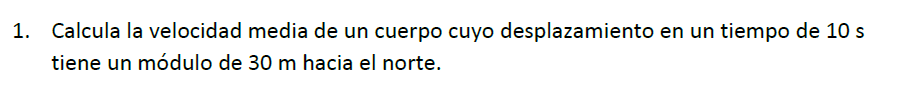 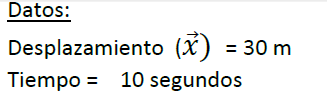 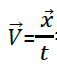 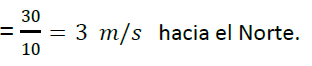 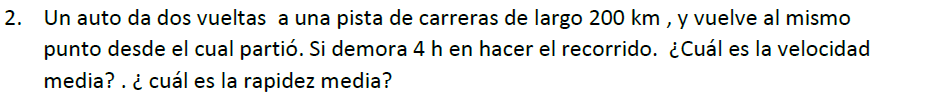 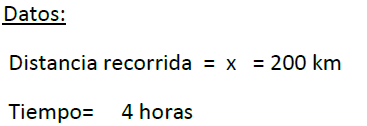 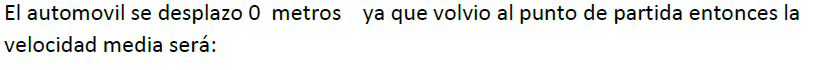 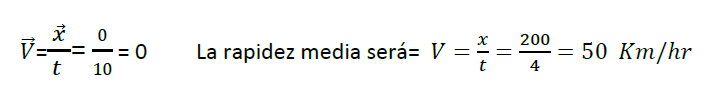 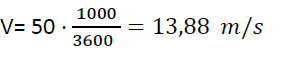 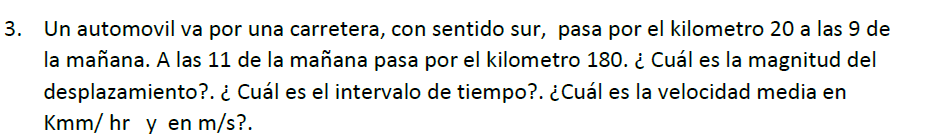 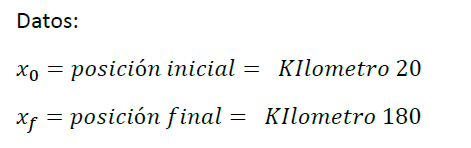 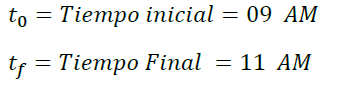 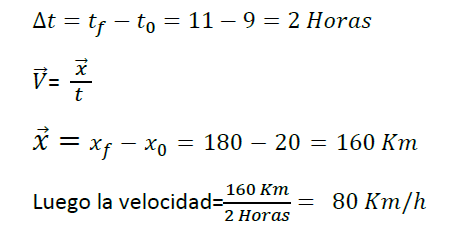 BIBLIOGRAFÍA
Paul  Tippens; Física conceptos y aplicaciones; Mc Graw -Hill.
Beatriz Goncalves de Alvarenga; Física general; Harla.
http://www.educaplus.org/movi
http://profe.iespana.es/elprofe/records.htm
http://www.damisela.com
http:/www.alrfoto.cbm
http:/www.félidos.com
Profesores: Luz María García F; Rafael Pérez E; Nora E Trejo G, Daniel Sánchez M; Beatriz G Sandoval T.
Erwin Díaz Valenzuela
22